7
21
¡Gracias!
Profesores
Alumnos
Familias
COLEGIO CARDENAL SPINOLA 3º A
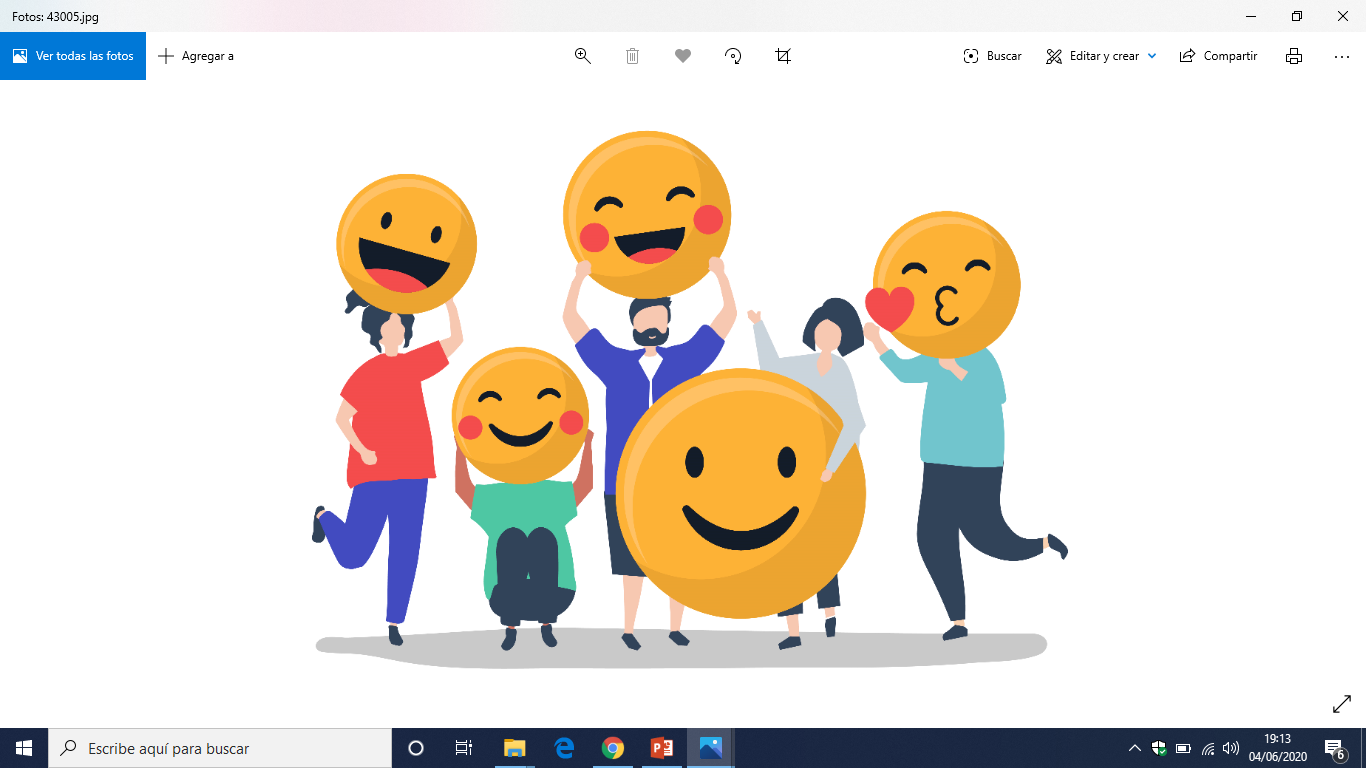 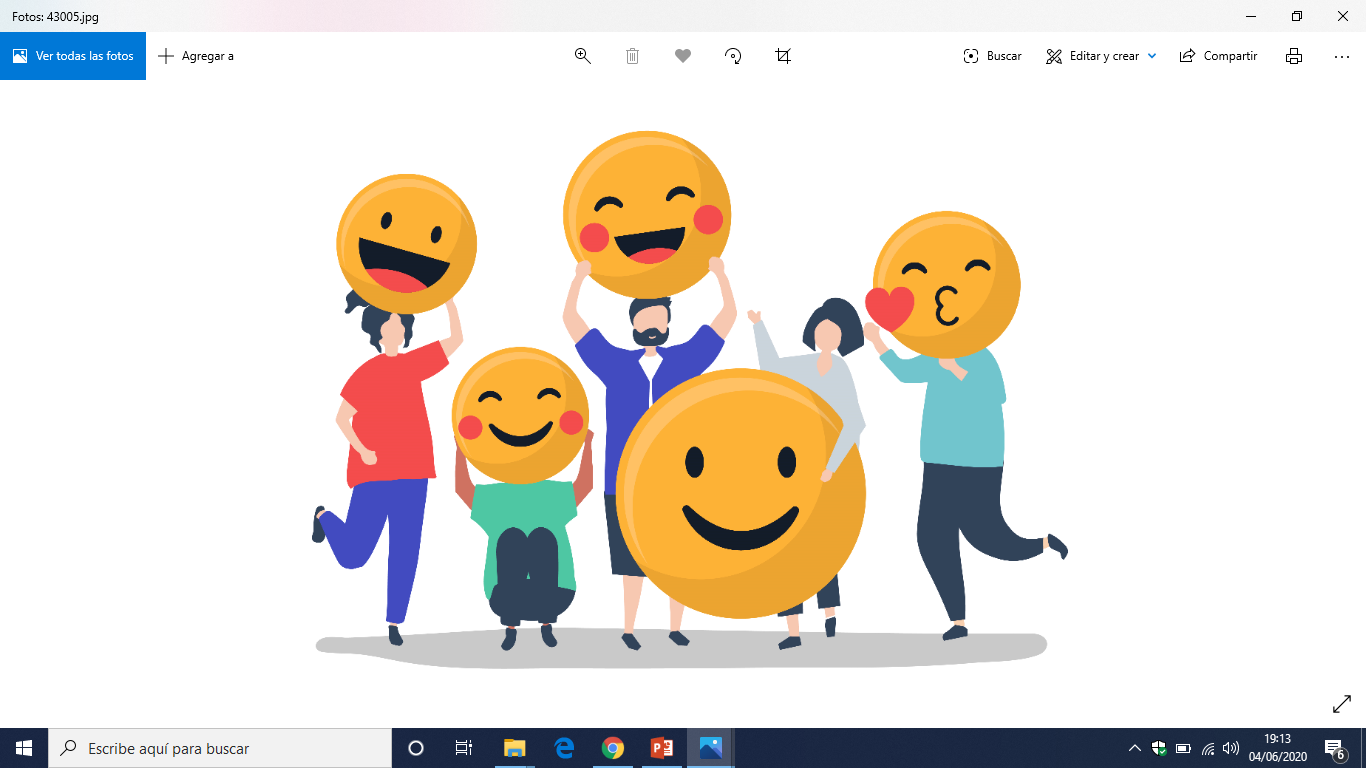 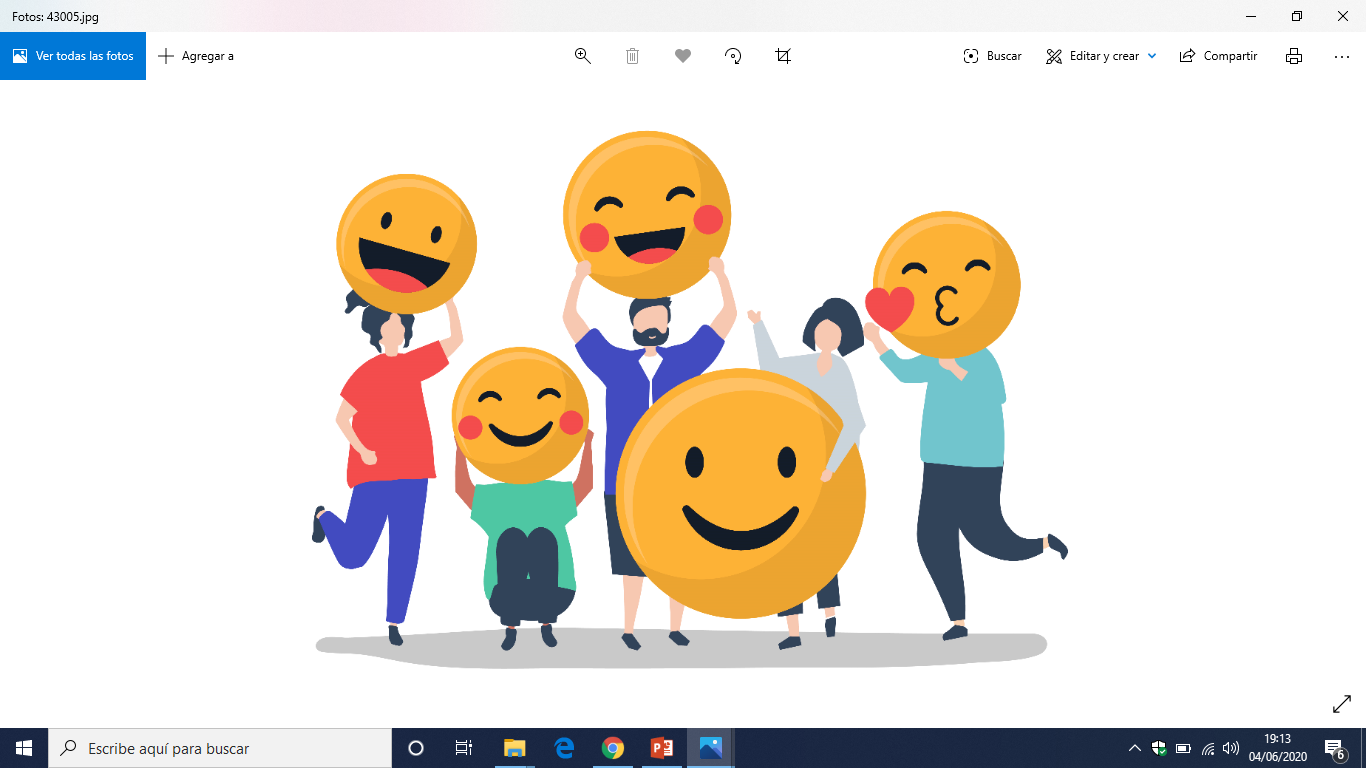 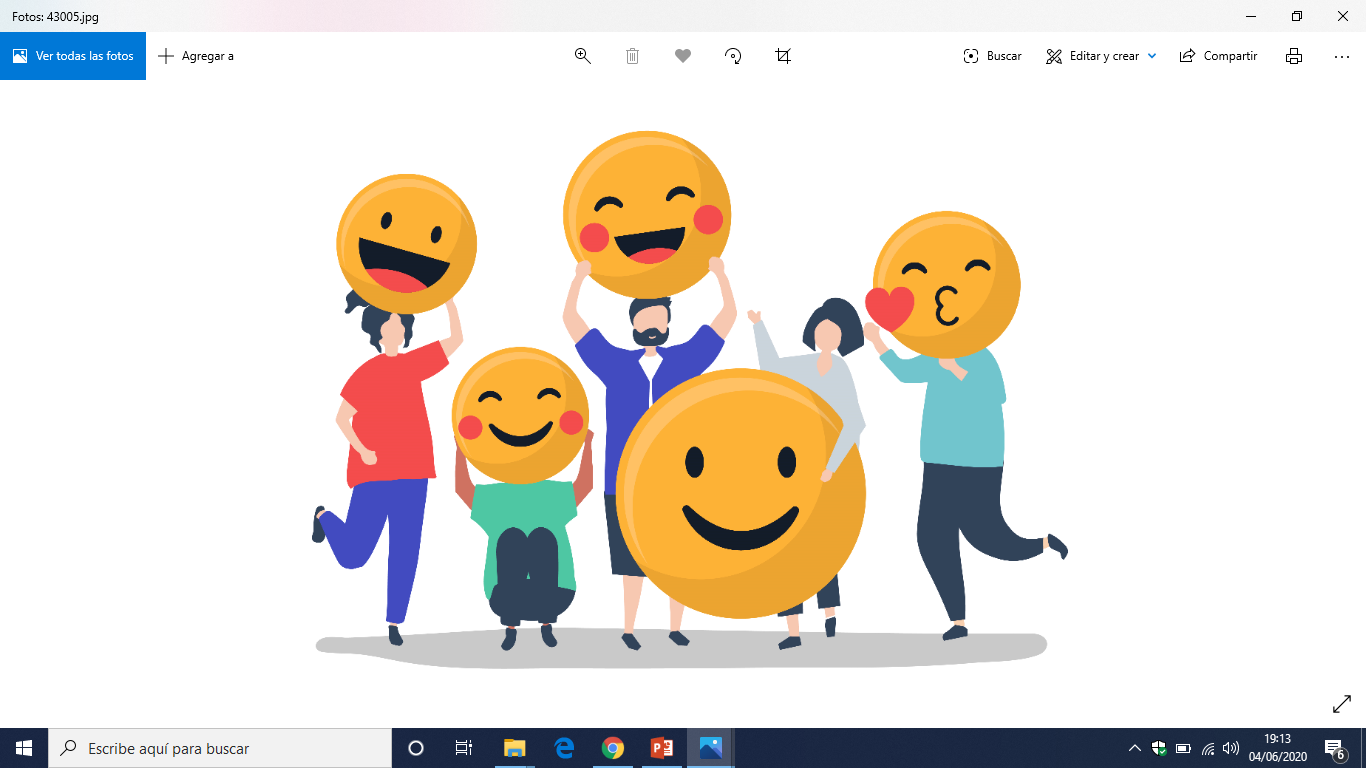 FOTOS
FIESTAS
FOTOS
NO OLVIDES
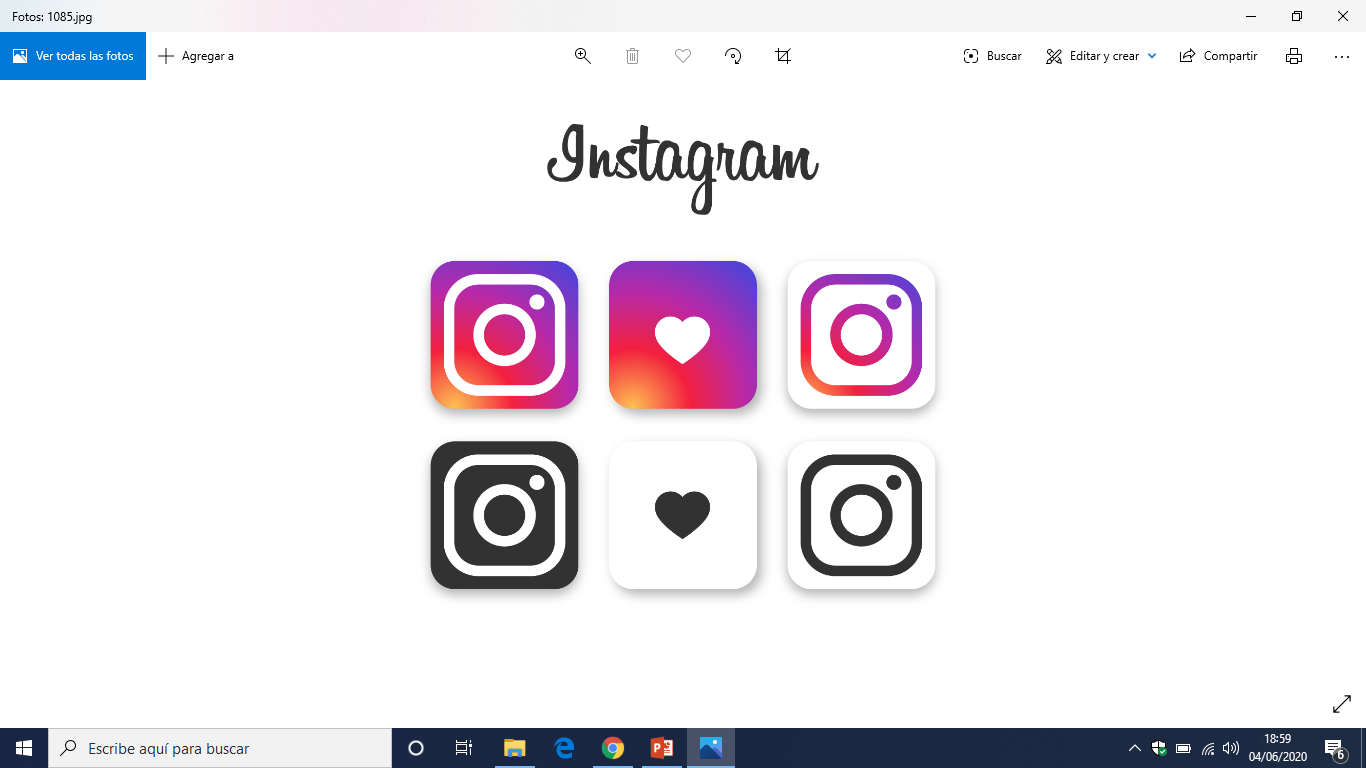 Instagram